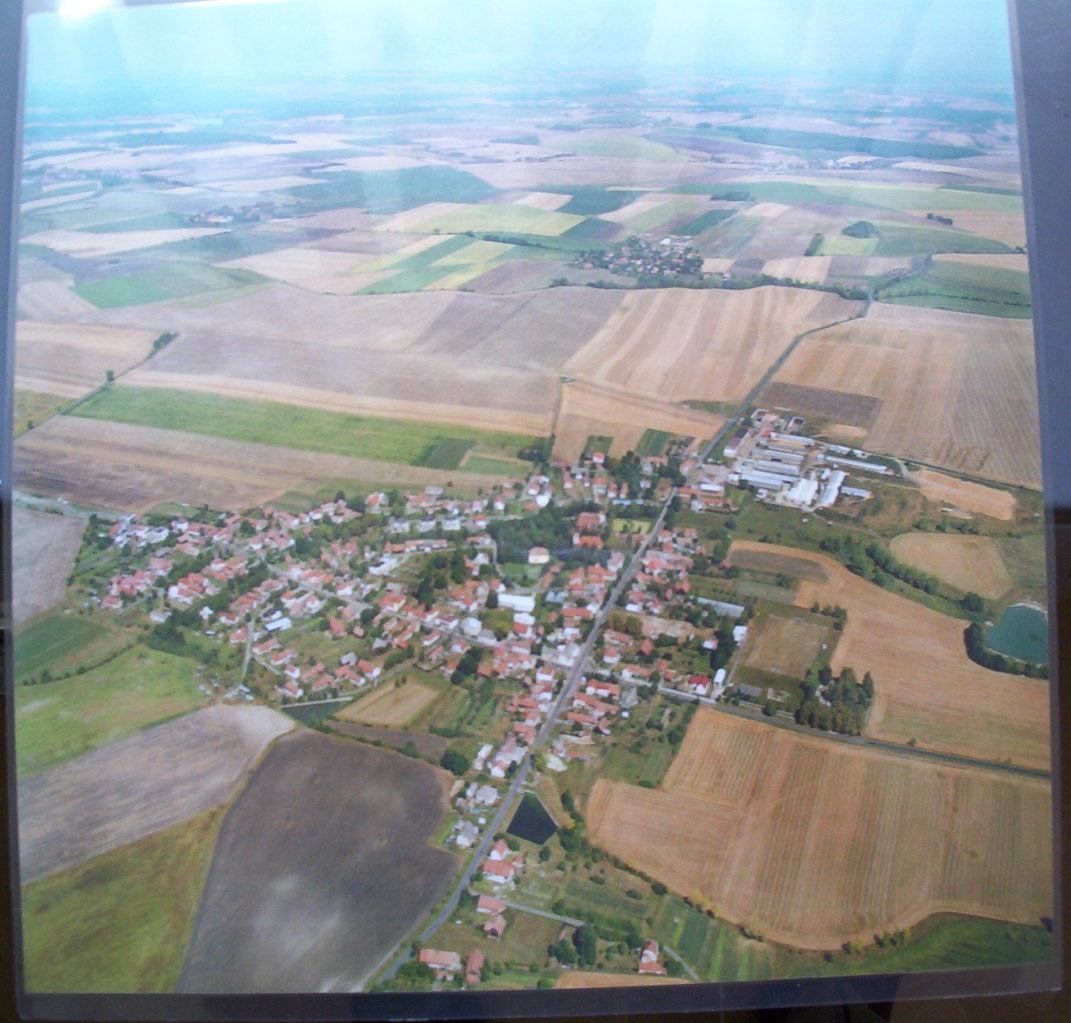 KNĚŽICE      Malebná vesnička ve Středočeském kraji, Nymburském okrese v území spadajícím do MAS Mezilesí.
I.ENERGETICKY SOBĚSTAČNÁ OBEC  V ČESKÉ REPUBLICE
na poli výroby tepla a elektrické energie PILOTNÍ PROJEKT               STŘEDOČESKÉHO KRAJE       2004
 ESO KNĚŽICE
Koncepce rozvoje území - strategické dokumenty
Územní plán 2001
 Program rozvoje venkova
 Strategie rozvoje území v rámci MAS
 Strategie odpadová, sociální, školská a dopravní v     
  rámci Mezi Obecní Spolupráce

-  Návrat ke kořenům soběstačnosti regionu – naši dědové to uměli 
 Potřeba udržení finančních toků v regionu – 20.000.000,- Kč za 10 let
 Odkanalizování obce – odpadá investice cca 45.000.000,-Kč
 Zlepšení životního prostředí v obci – šetříme cca 11.000 tun emisí CO2 ročně
 Zlepšení životního standardu v obci – absolutní komfort vytápění
 Nutnost ponechání zařízení ve vlastnictví obce – záruka ceny pro obyvatele
Dlouhodobá koncepce rozvoje obce Kněžice od roku 2000
- Peletizační linka využívající odpady ze sušiček a čističek obilí
- Dům s pečovatelskou službou
- Pozemkové úpravy
- Projekt ESO Kněžice
- Inteligentní LED diodové VO
- CNG, pohon vlastní techniky (územní rozhodnutí)
- LDS včetně napojení zájemců z řad vlastníků RD, s vlastní instalací fotovoltaických panelů
- veřejná dobíjecí stanice pro elektromobily a elektrokola 
- elektro dodávka 
- PTR, návaznost na mikro kogenerace
- tříkomorové septiky se zemním filtrem a akumulací (recipienty, mobilní ČOV)
- třídění a drcení BIO (hnědé popelnice), následné energetické využití 
- suchá fermentace, výroba CNG, nebo použití bioplynu k vytápění
Koncepce ekonomická posílení a stabilizace rozpočtu
realizace dotovaných finančně návratných projektů Lisování pelet z rostlinných odpadů – investice 500.000,- Kč návratnost 3 roky
	    
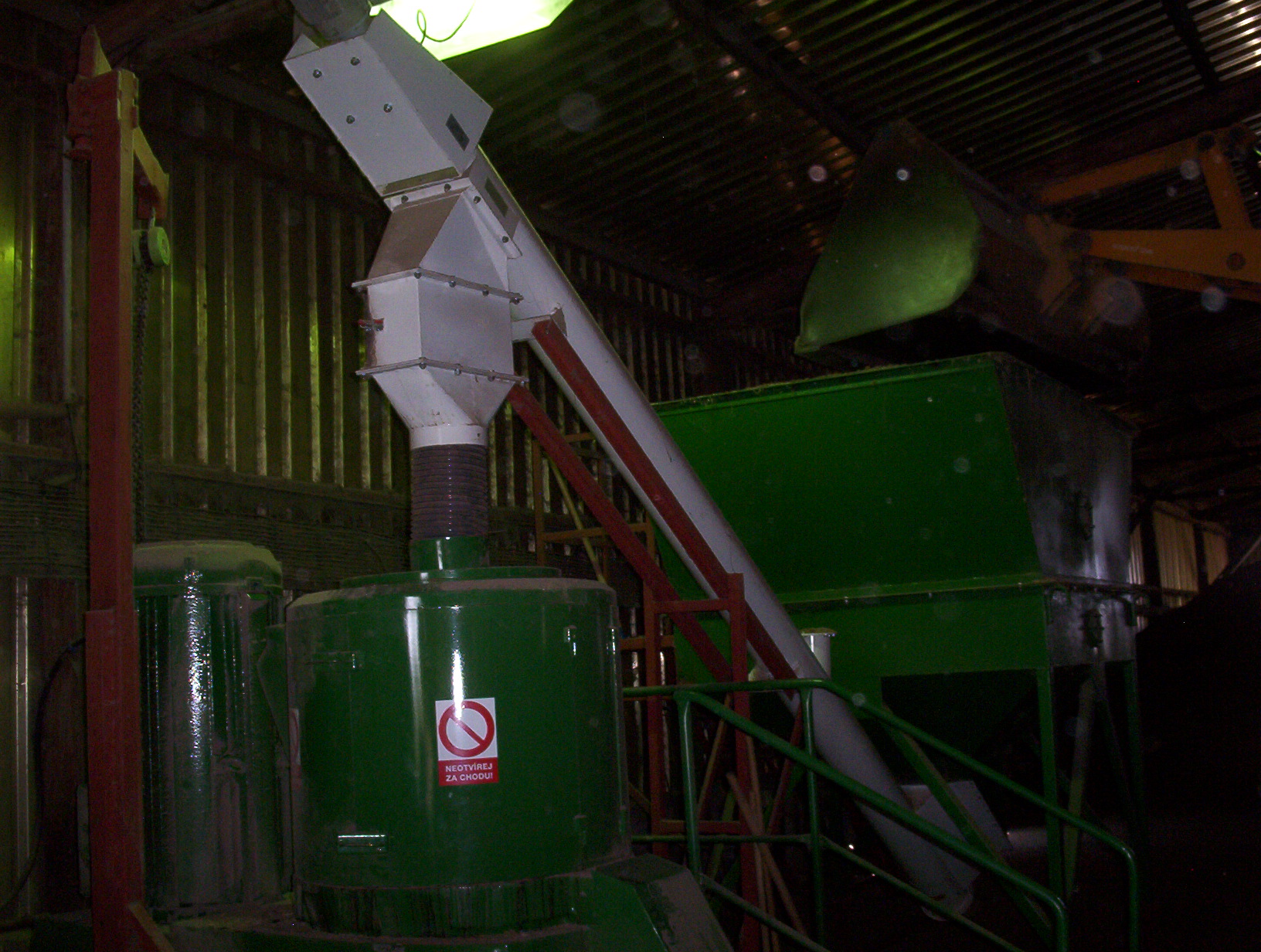 DPS Kněžice - investice 19,5 mil., 4,5 mil. vlastní prostředky, návratnost 10 let
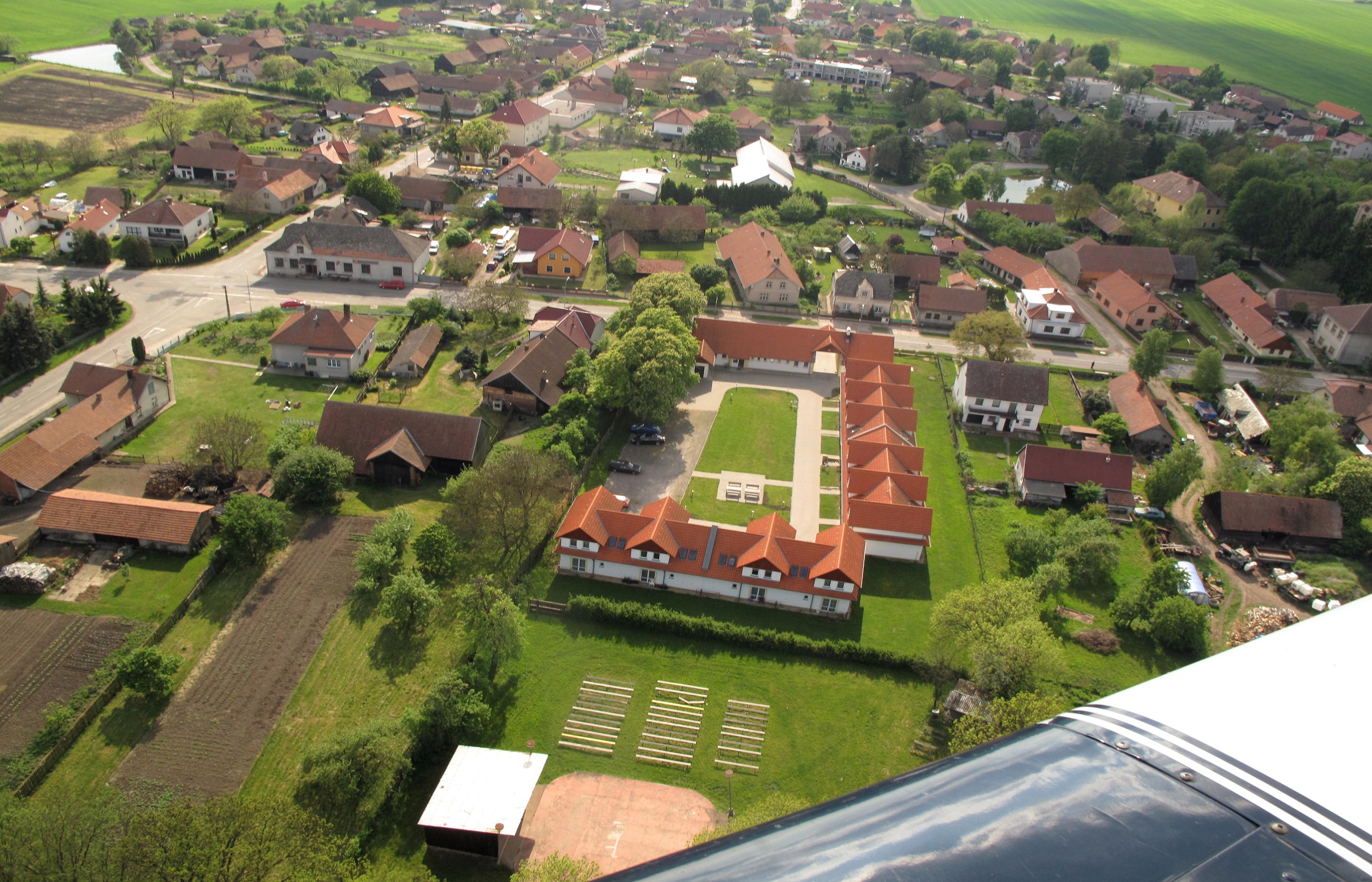 ESO Kněžice, investice 42 mil. Kč návratnost cca 15 let
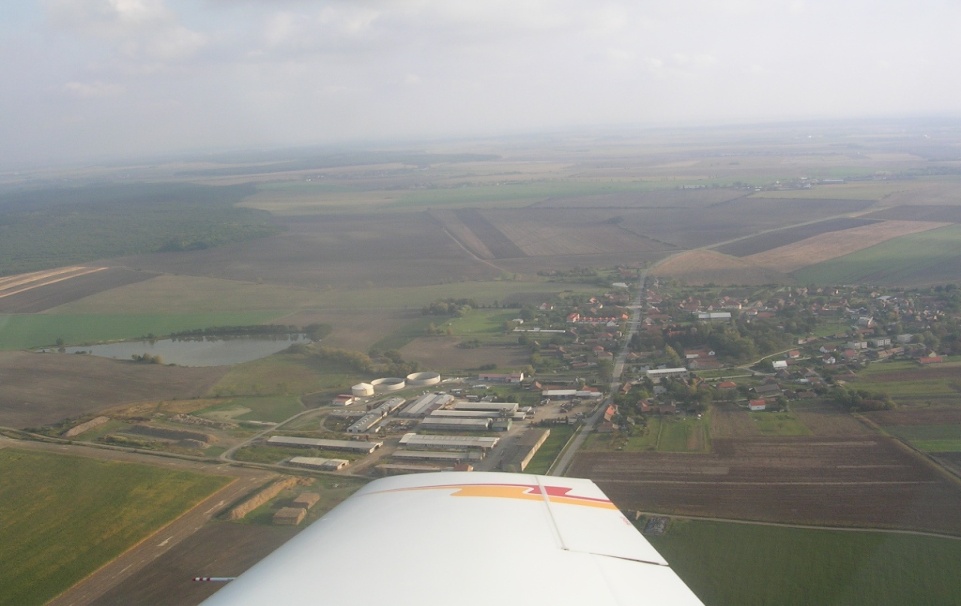 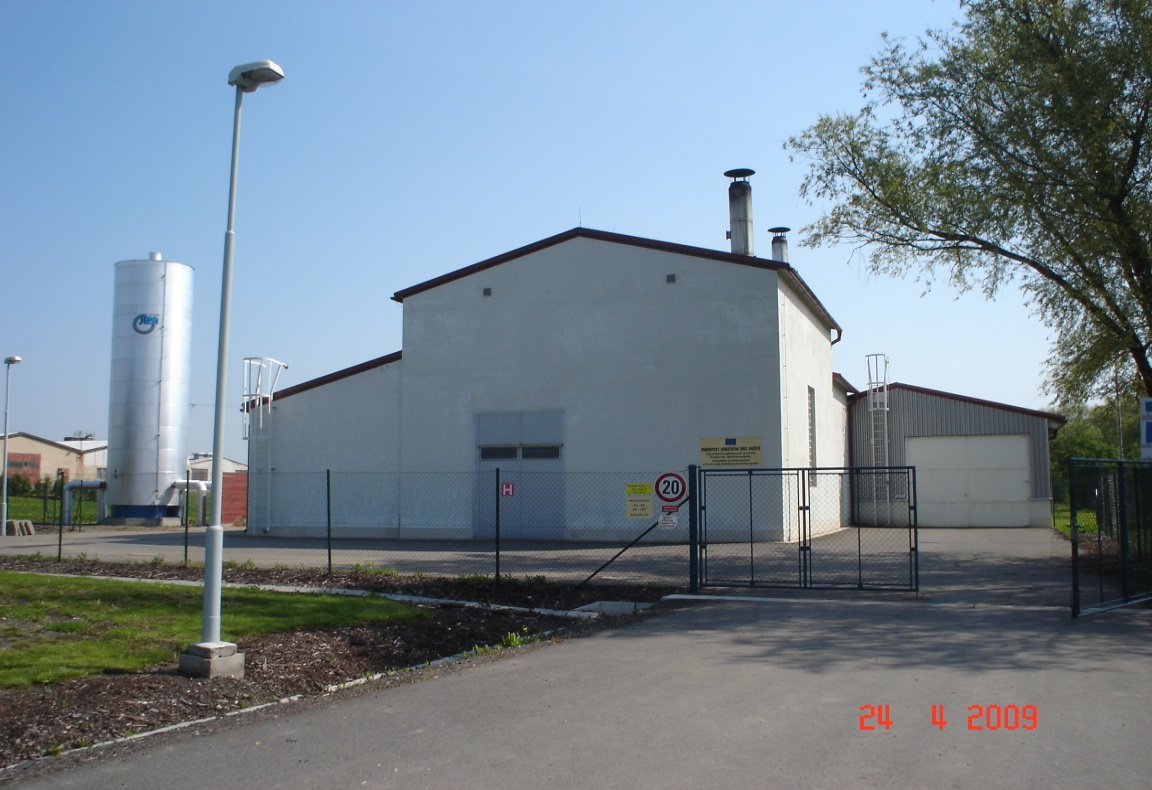 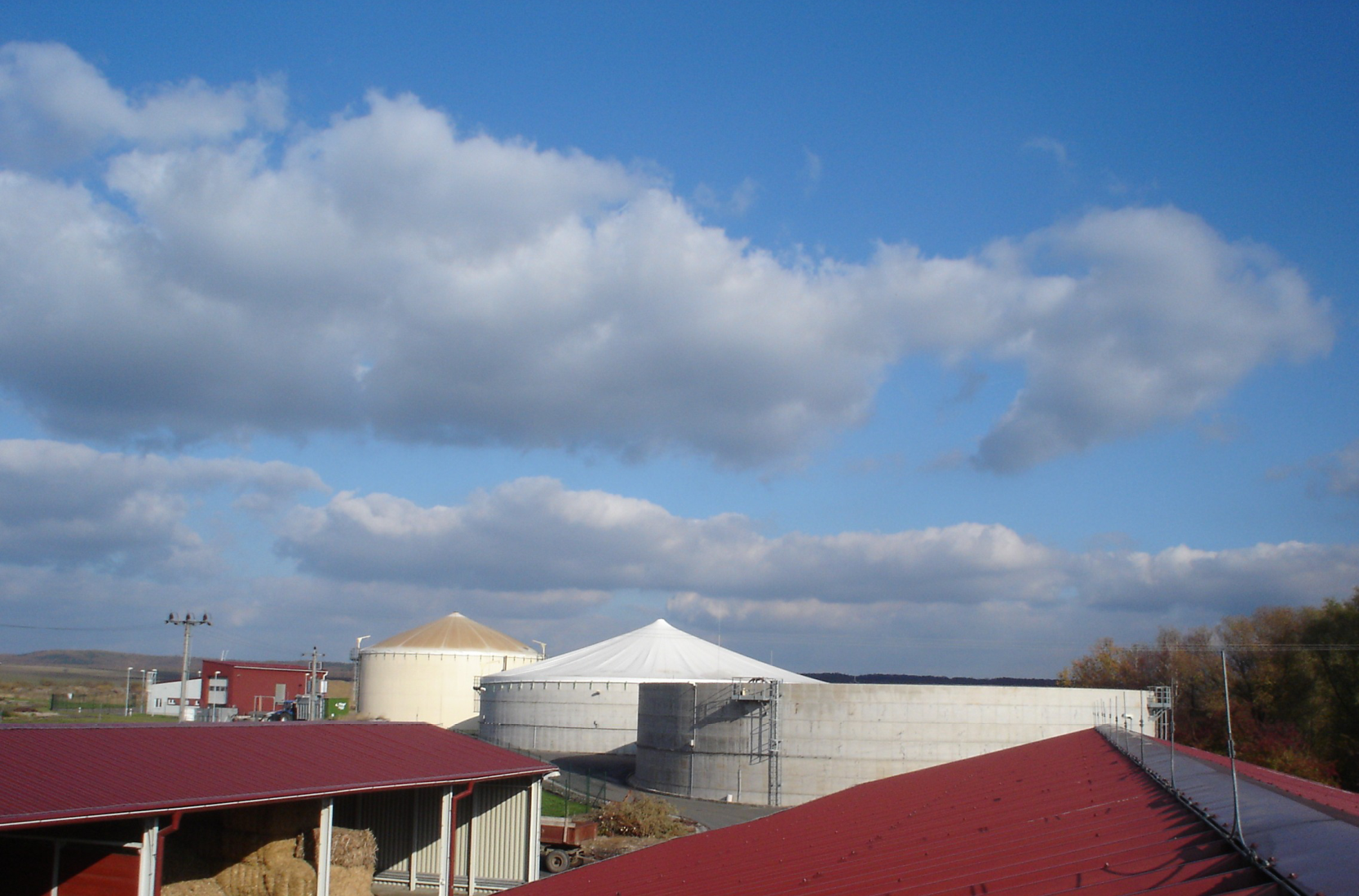 PRINCIP CZT
Teplofikace je složena z :
a)kotlů spalujících biomasu
                   (slámu, dřevní štěpku)
	         b) kogenerační jednotky
                c) z rozvodů teplé vody
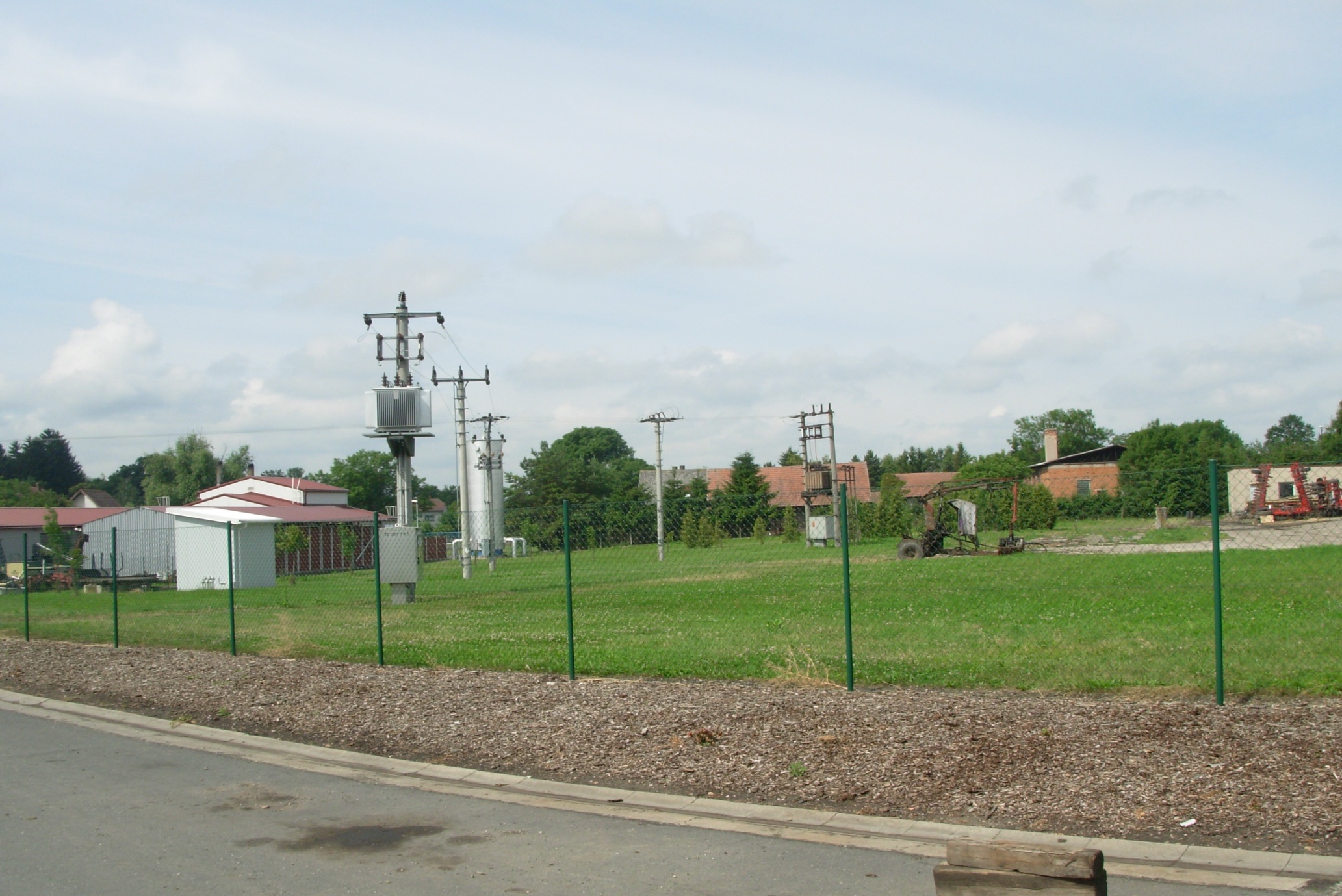 Propojením dvou transformátorů vznikne LDS, která umožní zásobovaní ZAS Kněžice vyrobenou elektřinou z BPS.
[Speaker Notes: Lokáln]
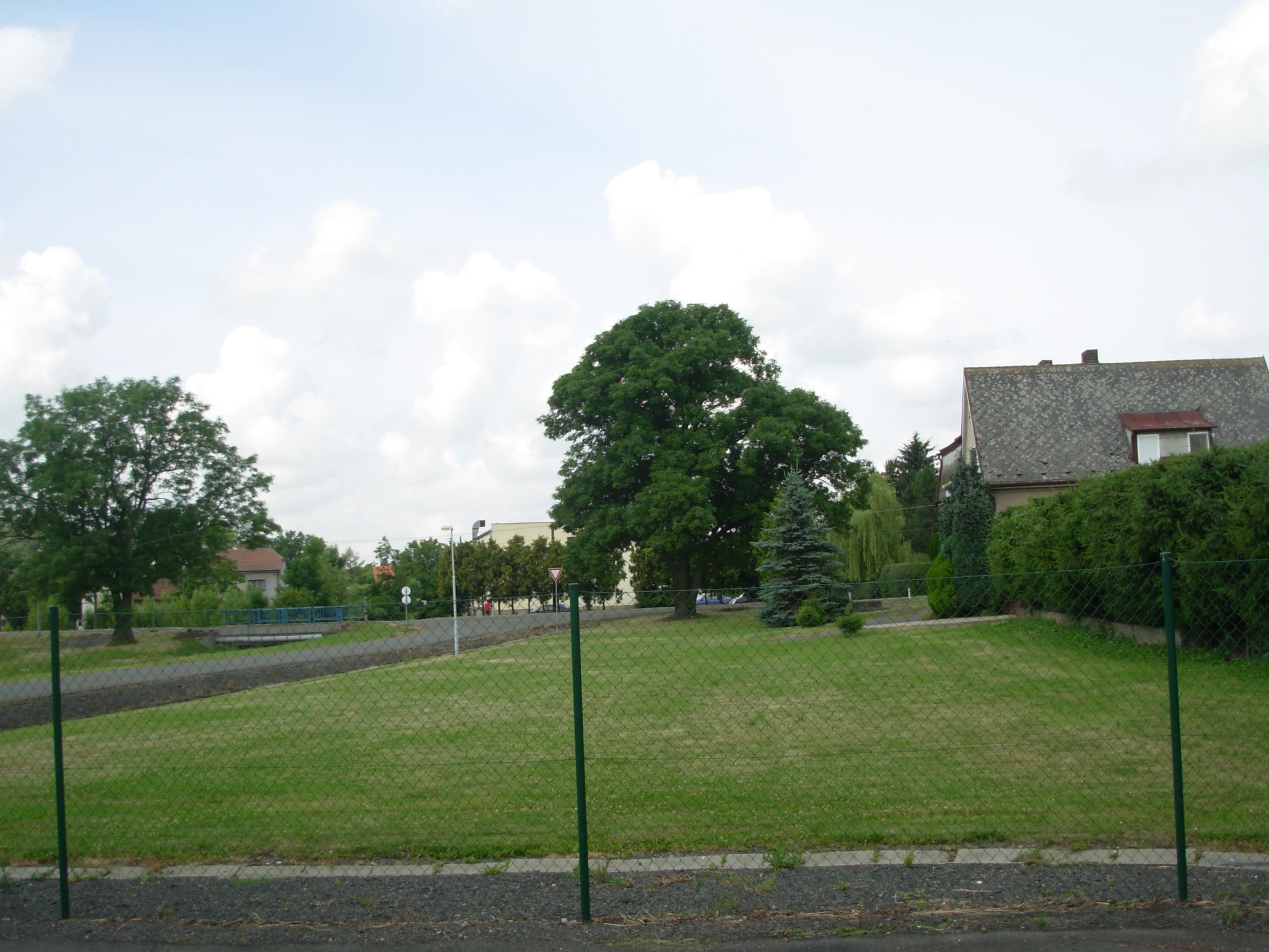 Nedaleká pekárna se rovněž nabízí jako další odběrné místo.
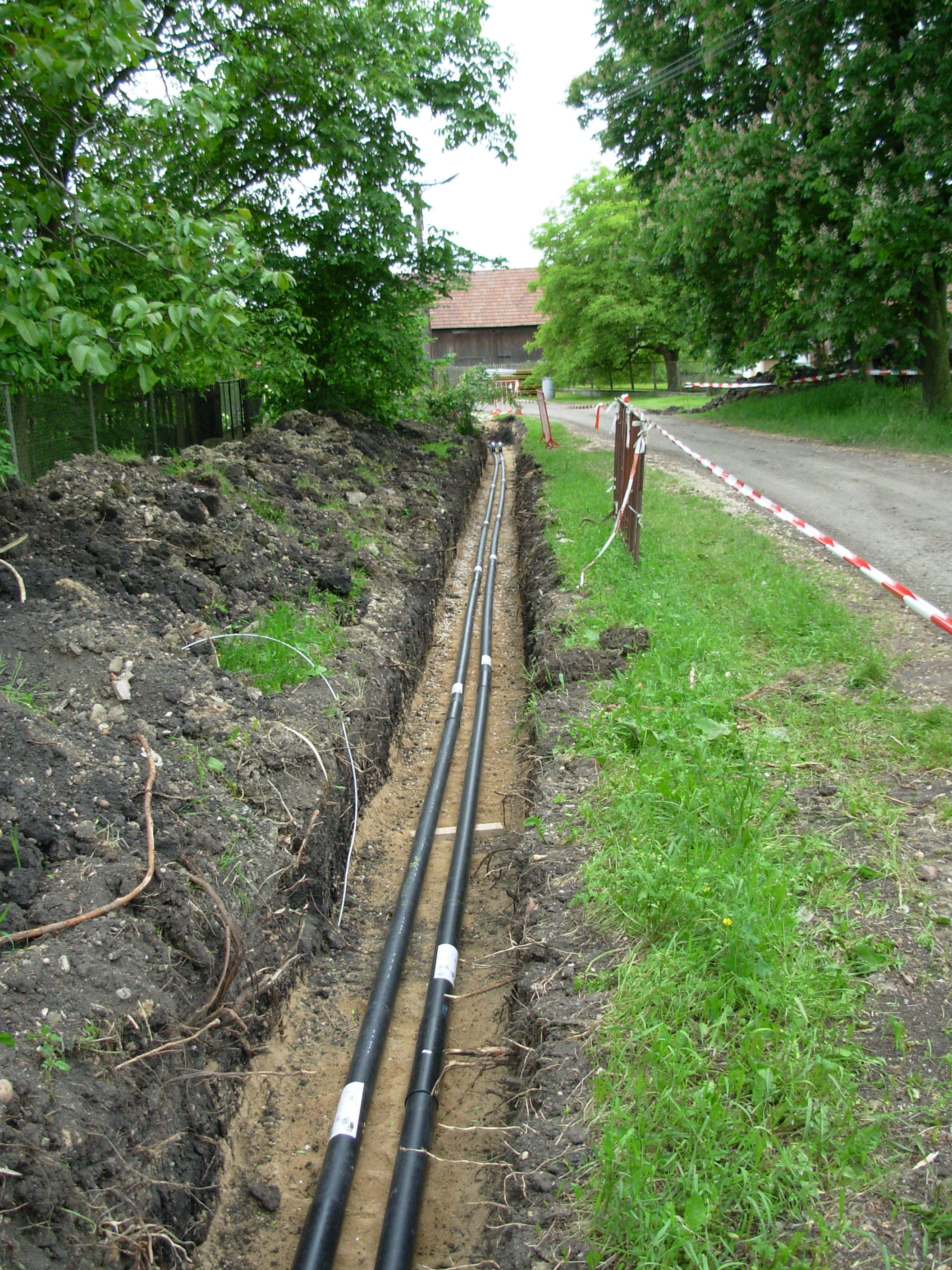 Nové teplovody přímo nabízejí možnost připoložení kabelu LDS.
Mnoho obcí mulčuje trávu v obci, od roku 2020 by se BIO měl započítávat do celkové bilance třídění
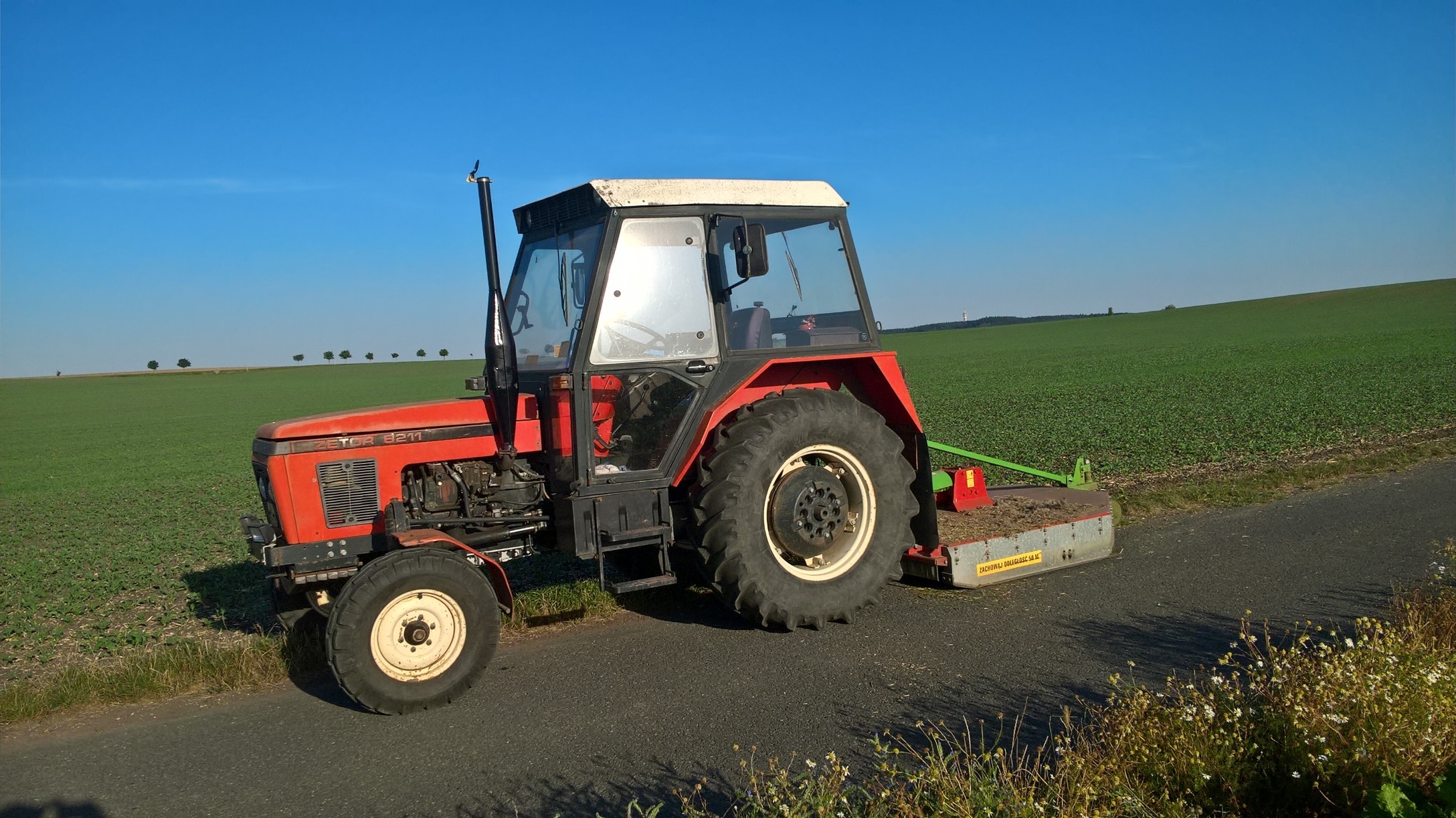 Návrh zákona o odpadech na roky 2020 a 2020+
Třídění odpadů je důležitou součástí života v obcích a městech, bohužel tento vývoj, je dlouhodobý.
Příkopové rameno s odsáváním posečené trávy.
Využití posečené trávy a BIO v suché fermentaci. Z 1 tuny trávy lze vyrobit cca 80 m3 bioplynu a z 1 m3 se vyrobí 2 kWhe. Komunikace II a III třídy cca 48.000 km x 2 m/zelený pruh = 96.000.000 m plocha : 10.000 = 9.600 ha plocha k sekání na komunikacích II a III třídy to je 9.600 x 20 tun/rok = 192.000 t travin x 80 m3 = 15.360.000 m3 bioplynu x 2 kWhe = 30.720.000 kWhe = 30.720 MWhe/rok
Využití odpadů v místě produkce se jeví jako nejvýhodnější z pohledu dopravy odpadů (doprava v mnoha případech převyšuje cenu zpracování, nebo skládkování), je předpoklad, že nám nové technologie toto umožní. Systém PTR by mohl tento problém pomoci řešit a odpady by se využívaly na výrobu energií.
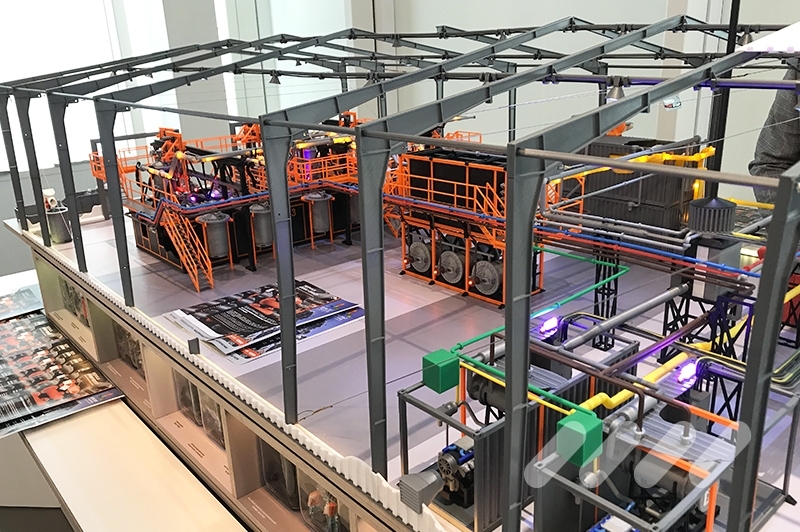 Problémy zarostlých vodotečí a potoků trápí většinu starostů. Další zdroj biomasy vhodné na štěpku.
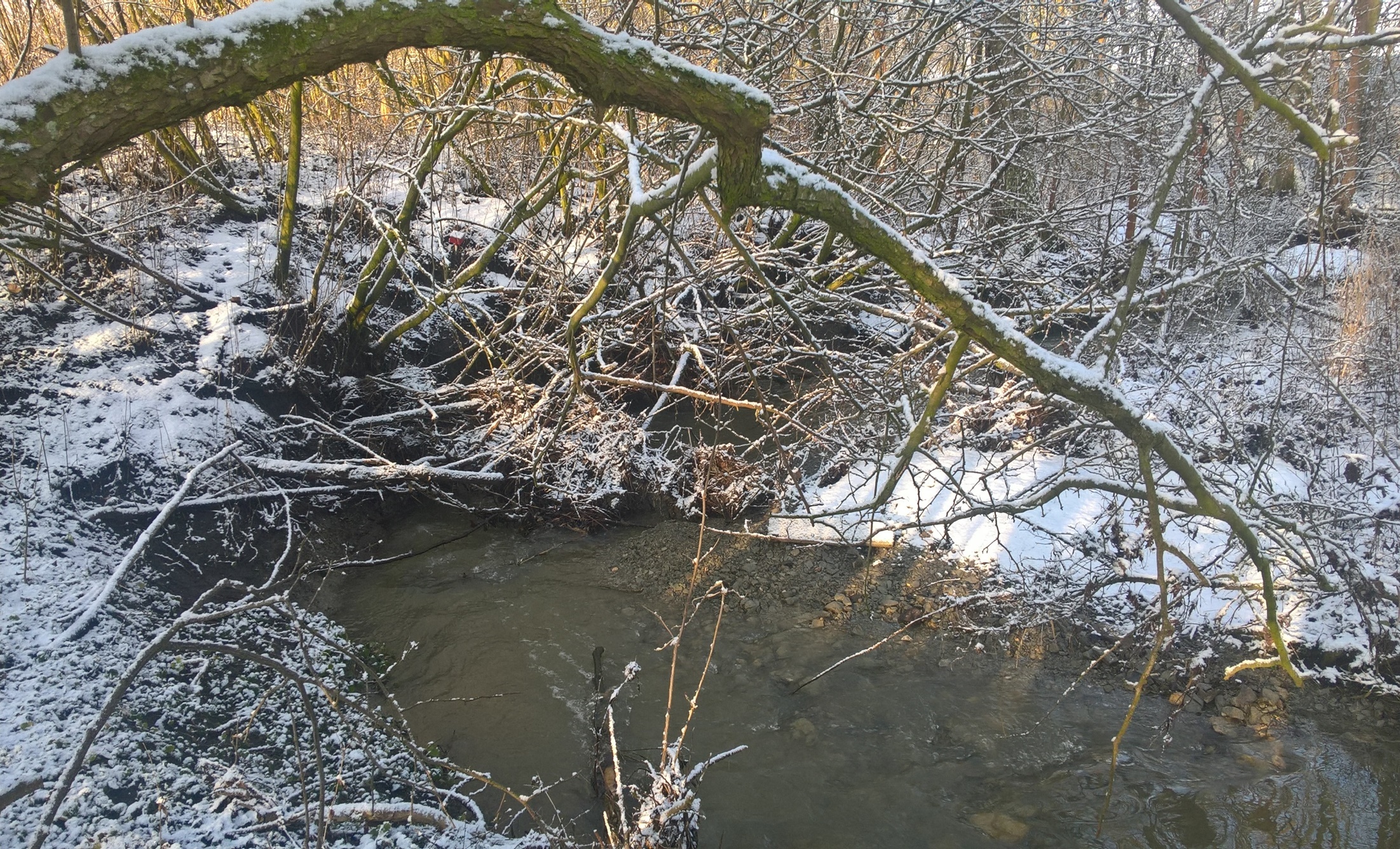 Po dohodě se správcem toku, je možné dosáhnout i takovéhoto efektu.
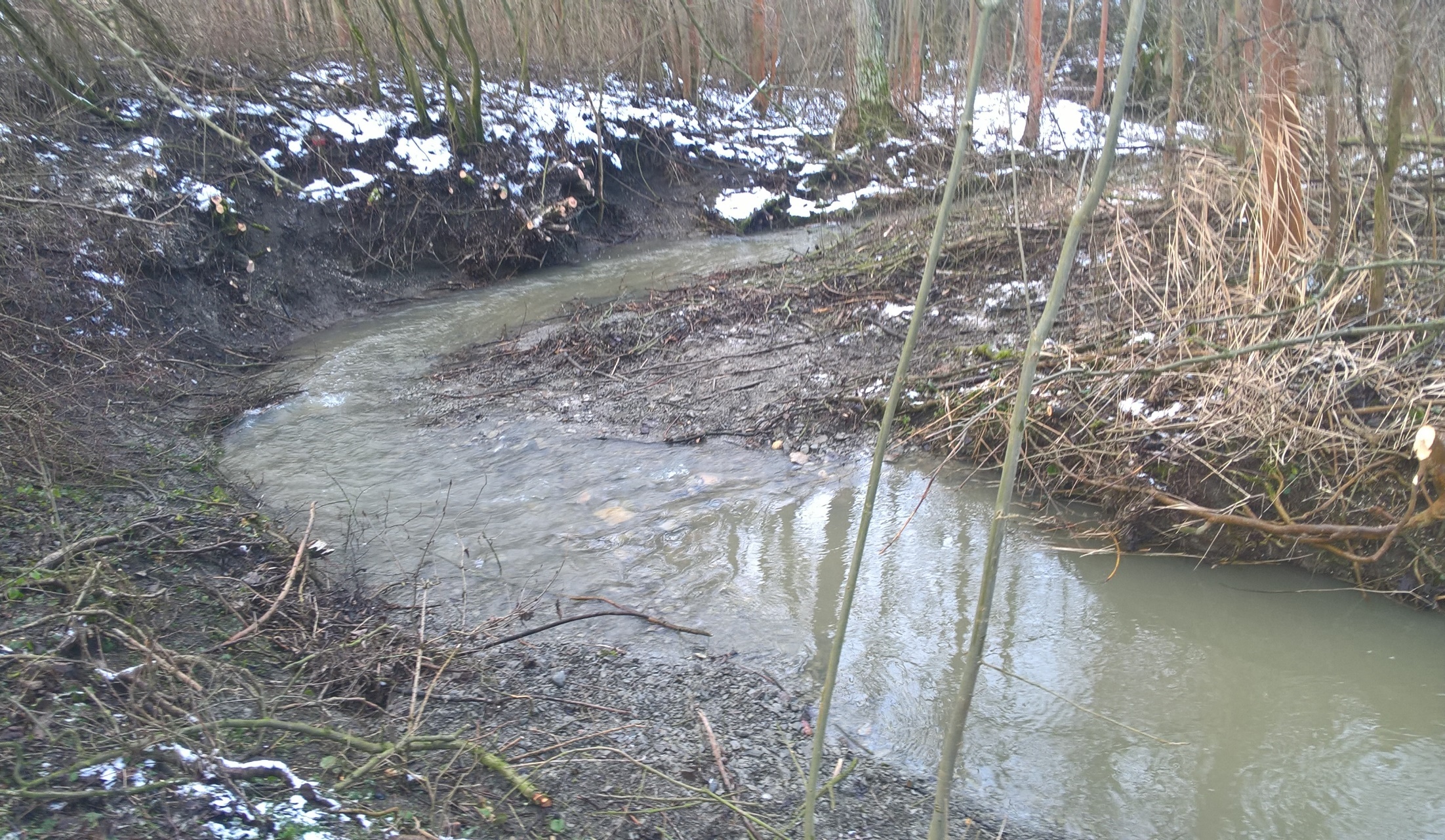 Neprůchodné propustky vytvářejí nebezpečí povodní. Platí pravidlo, že patří vlastníkovi pozemků.
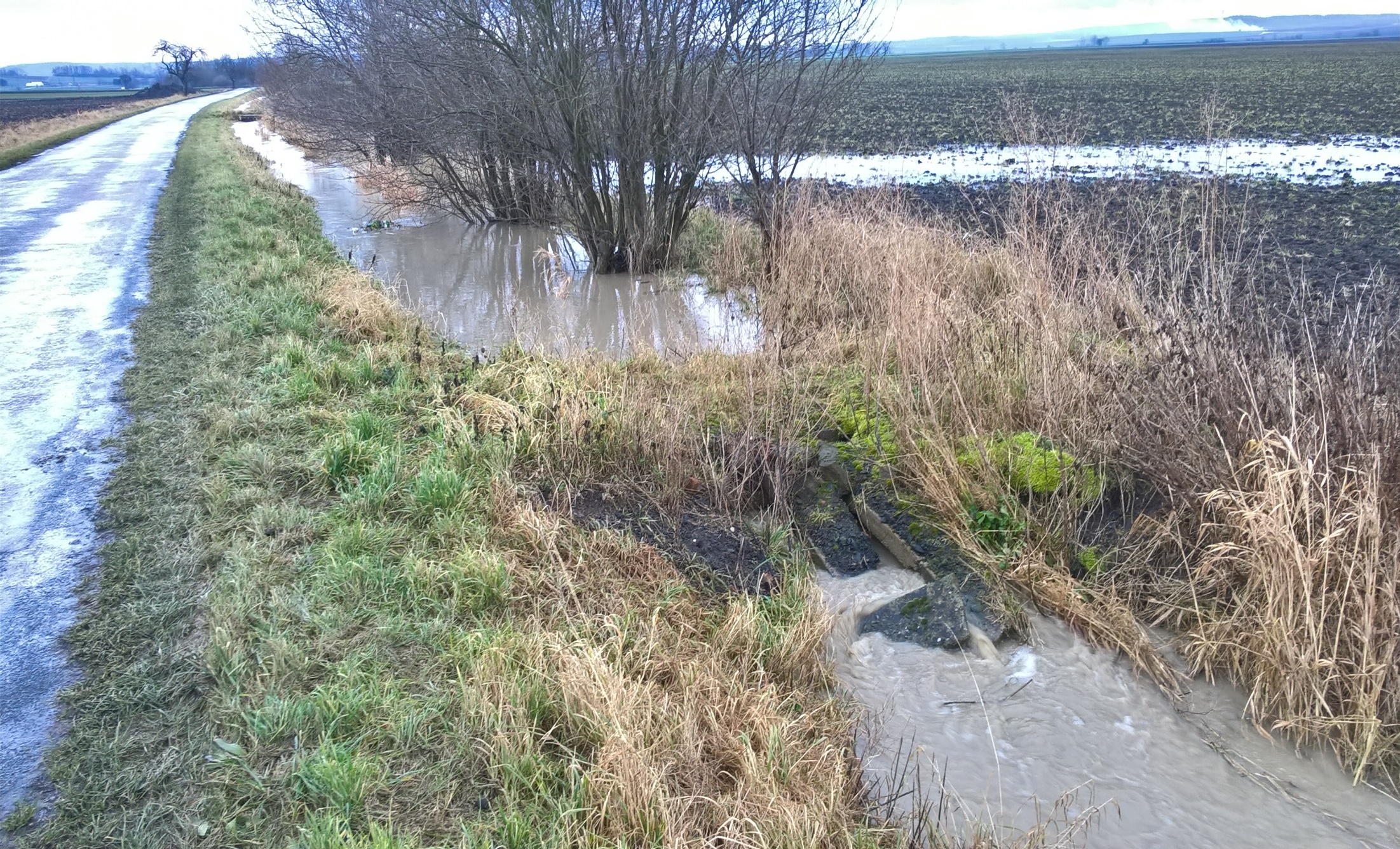 Zařízení je vybaveno technikou, která se zároveň využívá pro potřeby obce, což ocení především starostové obcí.
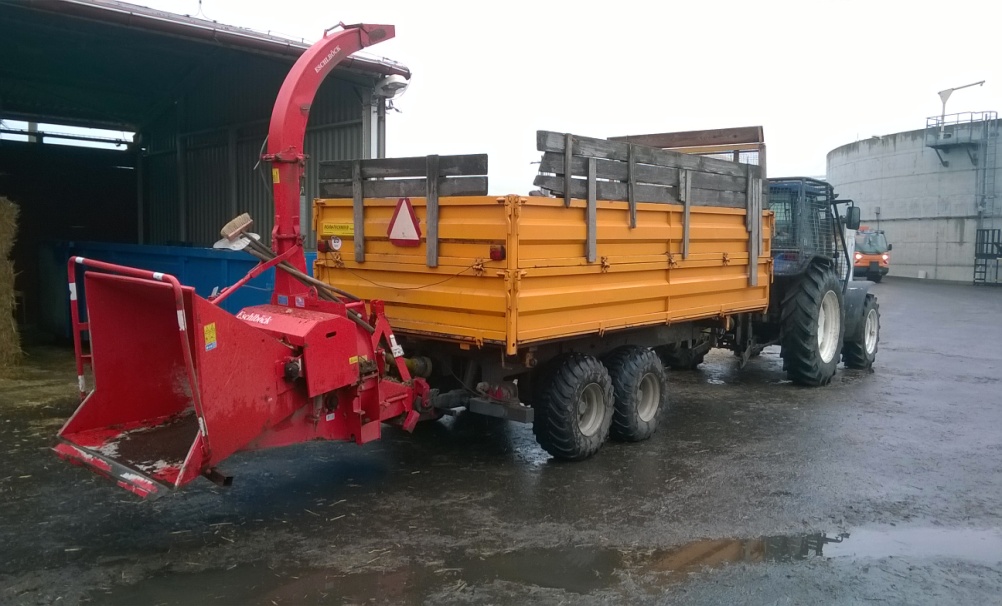 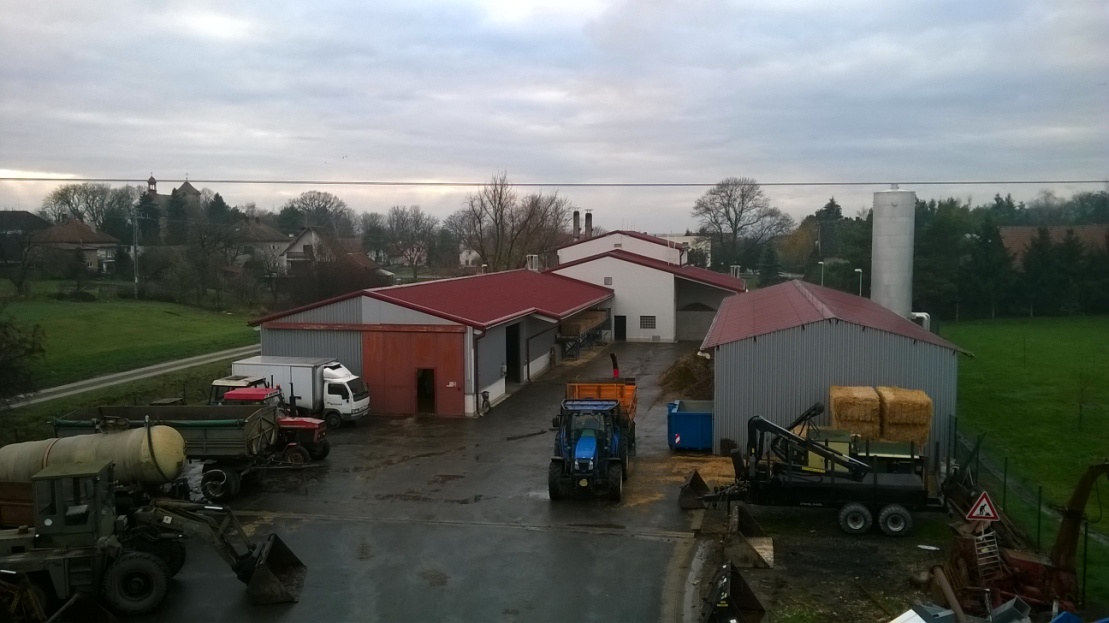 Součástí LDS by měla být i fotovoltaika na střechách s akumulací.
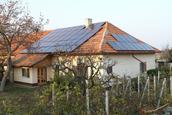 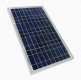 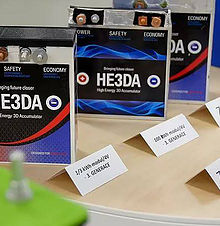 Tříkomorové septiky se zemním filtrem a akumulací, jsou vhodnou alternativou pro malé obce, kde není ekonomicky možné budovat kanalizaci a ČOV.Porovnání provozních nákladů s domovní ČOV: Domácí ČOV. 30 W příkon x 24 hodin x 365 dní = 262 kWhe + cca 1000 Kč roční náklady na kompresor (životnost cca 3 roky). Septik 0, nemusí být kontinuální provoz.
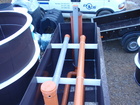 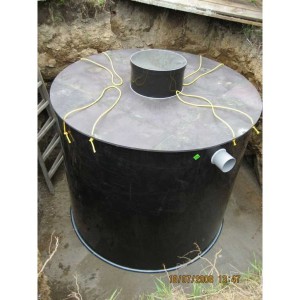 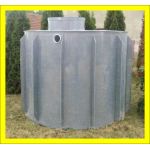 ÚSPĚCHY PROJEKTU
OCENĚNÍ ZA ENERGETICKOU EFEKTIVNOST 2007
EUROPEAN ENERGY AWARD
III.místo ENERGY GLOBE AWARD ČR 2008
CENA ZDRAVÍ A BEZPEČNÉHO
 ŽIVOTNÍHO PROSTŘEDÍ 2008
V ROCE 2012 ZÍSKAL PROJEKT SLUNEČNÍ CENU
I.místo ENERGY GLOBE AWARD ČR 2013 V KATEGORII OBEC
23. LISTOPADU 2015 ZÍSKAL PROJEKT EVROPSKOU SLUNEČNÍ CENU  za mimořádné úsilí a vzorový projekt pro obnovitelný a udržitelný rozvoj
13. 10. 2016 Obnovitelné desetiletí – Chytrá energie měst a obcí   
30.10. 2017 Chytrá radnice – I. místo v kategorii Energetika
Děkuji za pozornost.
Milan KazdaOÚ Kněžice28902 Kněžice 37TEL.: 325640228GSM: 725022616VoIP: 322312460www.obec-knezice.czobec@obec-knezice.cz